The BHS Learning Journey
Year 12 this way!
End of Year Assessment
Practice questions completed and assessed
Model answers unpicked and critiqued
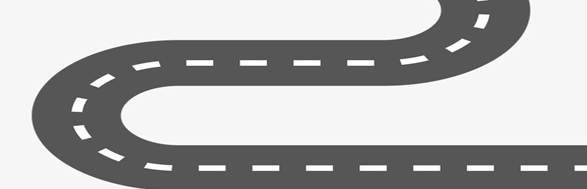 Revision techniques shared
 and modelled
Introduction to the topic
Achievement motivation and implications for sport
Definitions of personality
Definitions of personality
Type up coursework
End of Year 11 Preparation
Type up coursework
Year 11 Summer Term 2
Introduction to LO1/ LO2 coursework
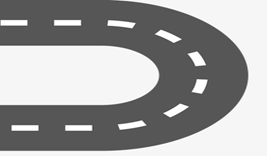 Assessment:

Topic:
Date: April-May
Year 11 Summer Term 1
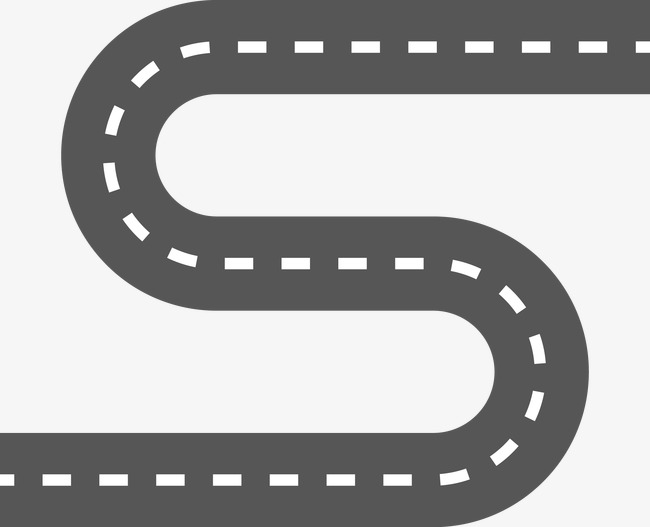 Assessment:
Topic: Technology in Sport

Date:  Feb-April
Negative effects of technology in game play
Negative effects of technology in spectatorship/other negative effects
Introduction to LO3, LO4 Type up coursework
The impact tech has had in sport
Negative effects of technology in performance
Factors affecting the use of tech in sport
Type up coursework
Year 11 Spring Term 2
Assessment:

Topic: Technology in Sport
Date: Jan-Feb
Positive effects of technology in spectatorship/other positive effects
How technology can enhance performance, game play, spectatorship
Positive effects of technology in performance
Positive effects of technology in game play
Introduction to LO1 and LO2 coursework
Type up coursework
Type up coursework
Year 11 Spring Term 1
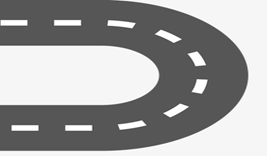 Goal setting, mental rehearsal, imagery, relaxation techniques
Explanations and theories of arousal, applying to sport examples
Assessment:

Topic: Sport Psychology

Date:  Oct-Dec.
Types, reasons, theories of aggression
Assessing strategies on sports performance
LO3, LO4, LO5 coursework introduction
Type up coursework
Type up coursework
Year 11 Autumn Term 2
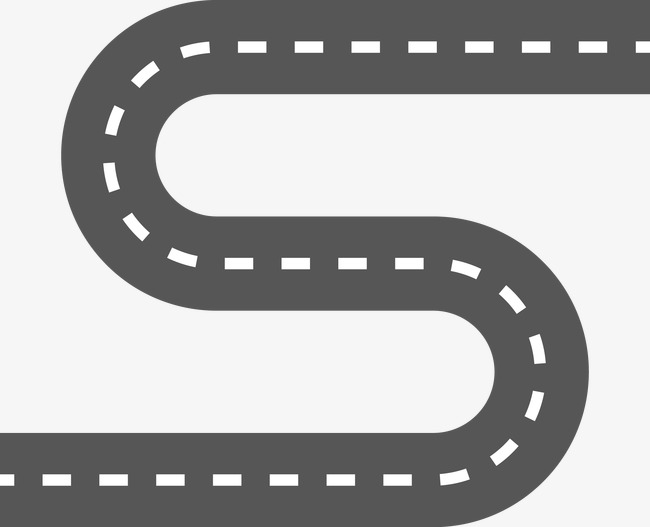 Links between personality and involvement and performance in sport
Implications for sport and exercise involvement,
LO1 and LO2 coursework introduction and type up.
Definitions of motivation and types
Approaches and Social Learning
Definitions of personality and types
Introduction to the topic
Assessment:

Topic: Sport Psychology  

Date: Sept –Oct.
Year 11 Autumn Term 1
Continue to embed an enthusiasm and thirst for learning
Welcome Back!
New Academic Year begins!
Meet our new Head Boy and Girl and Senior prefect team